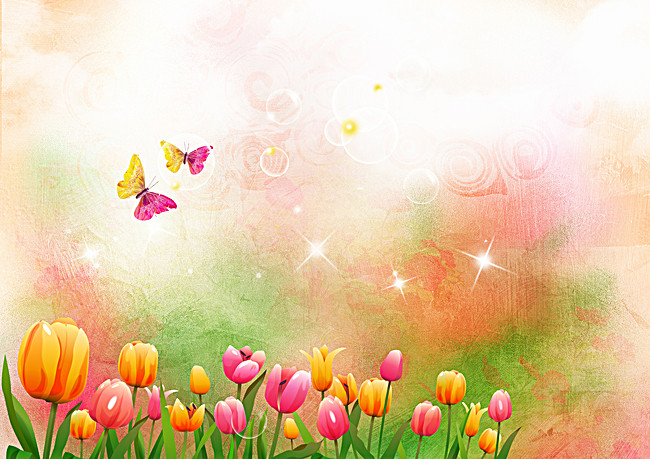 Презентация 
во 2 младшей группе 
на тему:
Овощи и фрукты
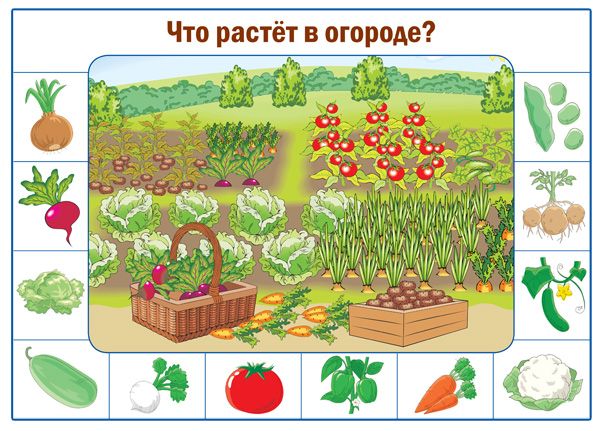 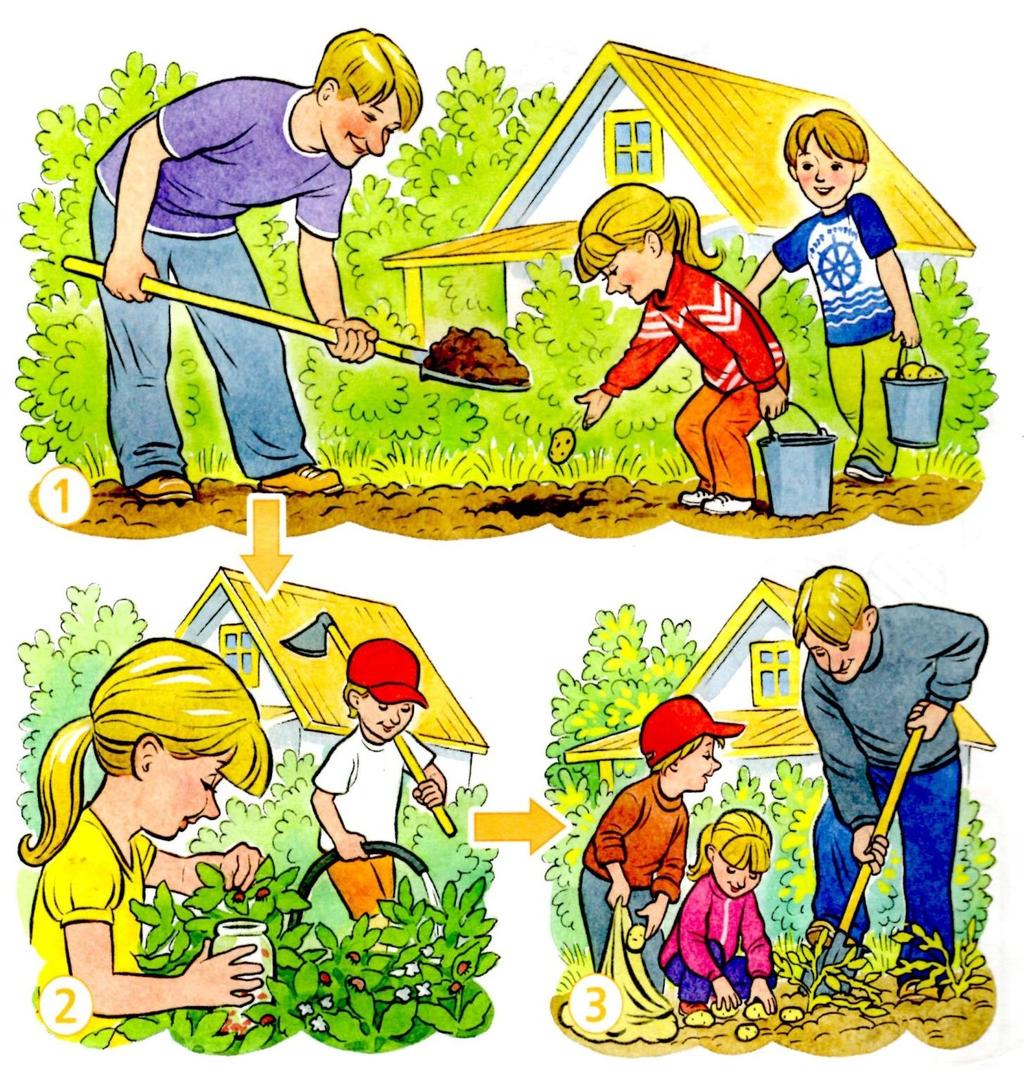 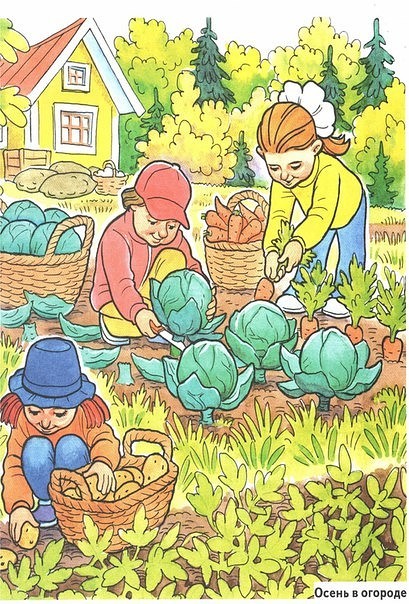 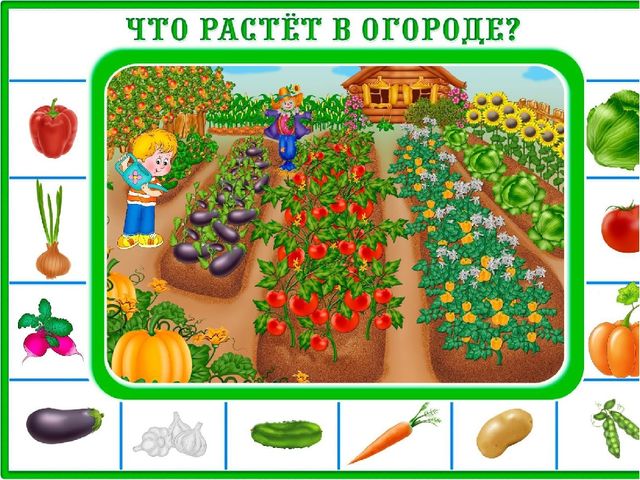 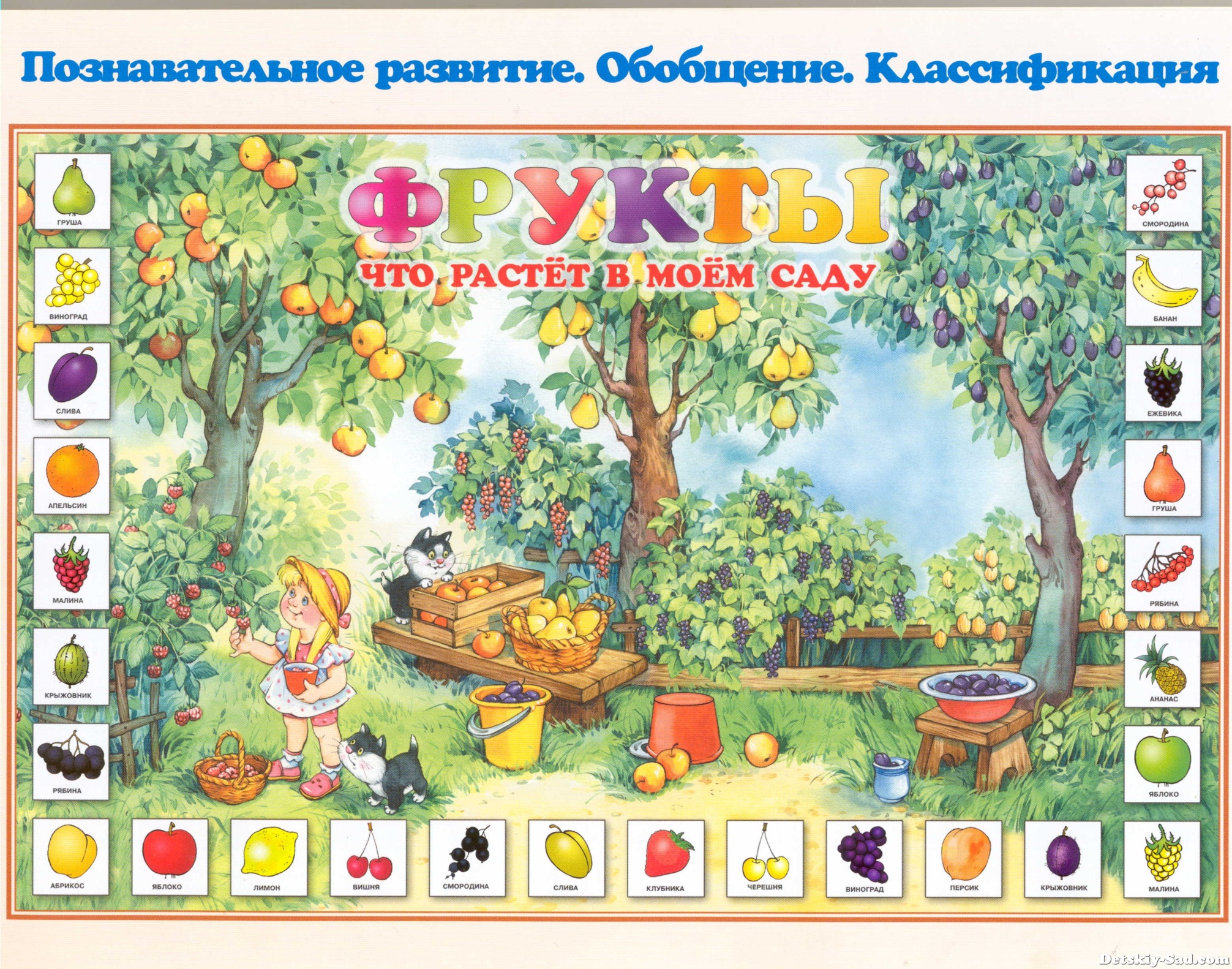 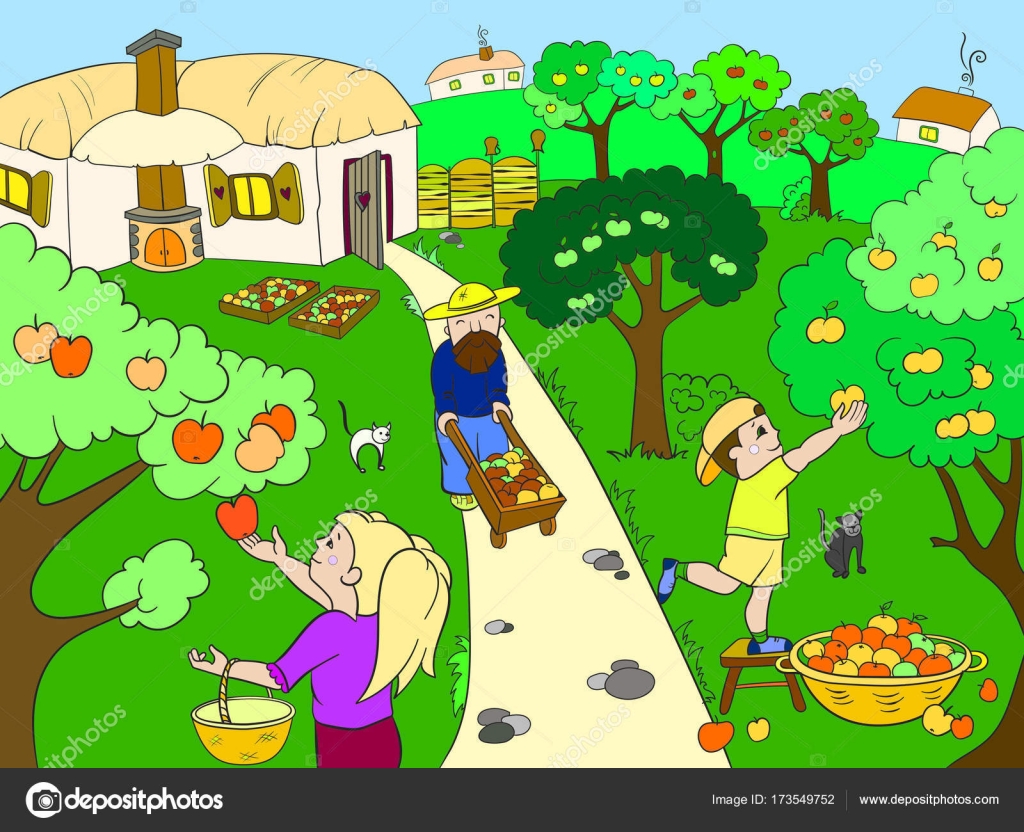 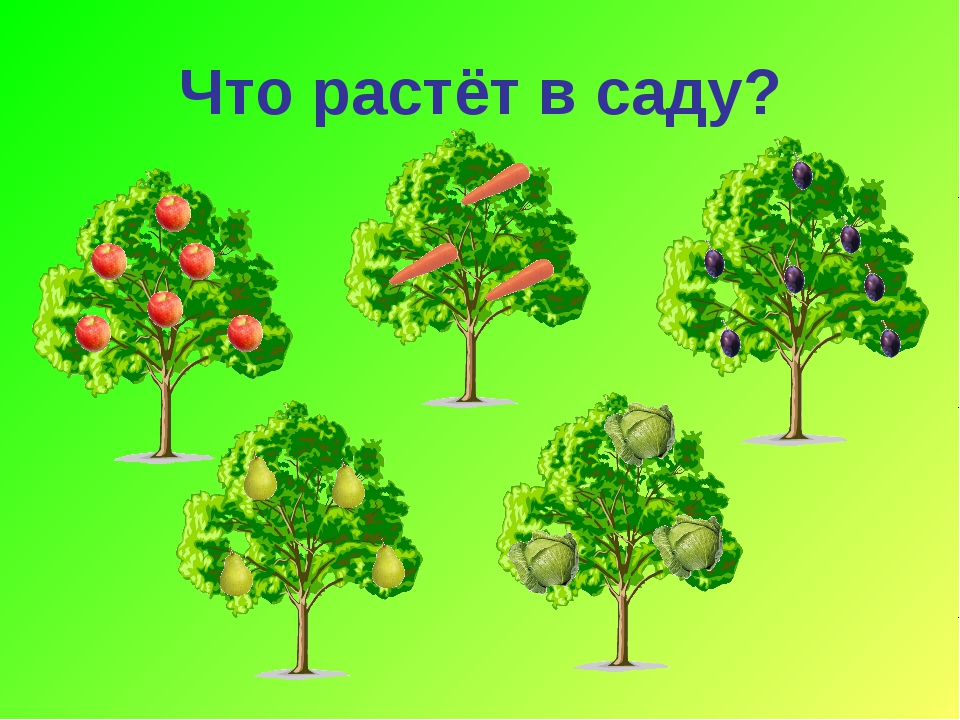 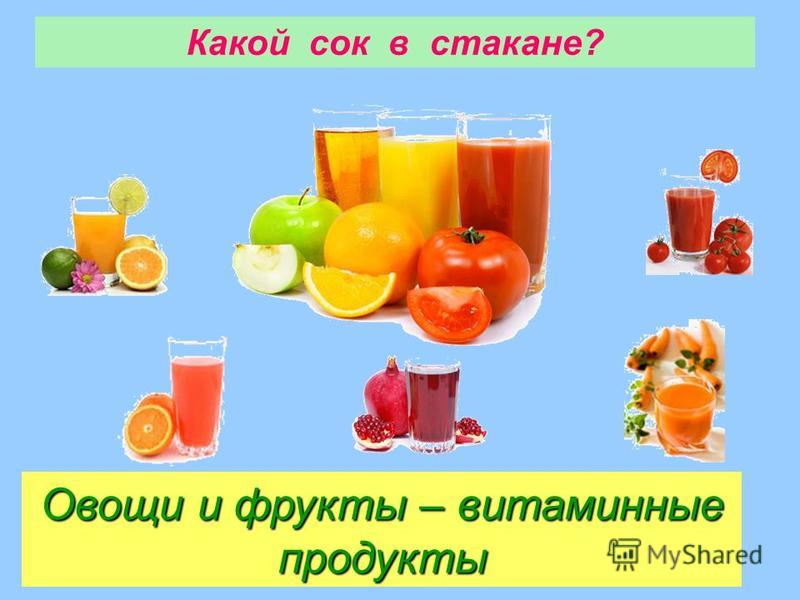 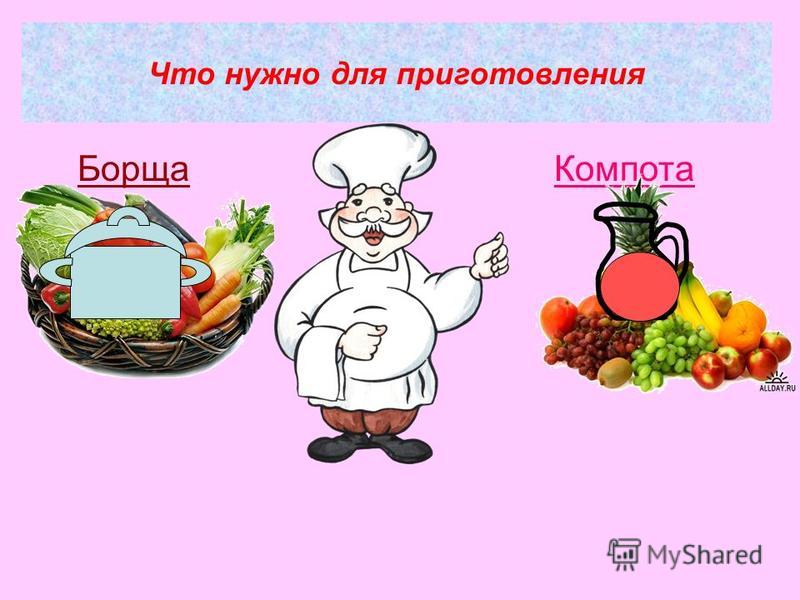